1
HELLO!
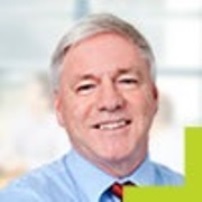 I am Tom Donaldson
Joint founder of Tinnitus Tunes 
You can always contact me at info@tinnitustunes.com
Improving your hearing and tinnitus
Welcome, we are going to cover the three topics below. They are covered in more detail in our course “the truth about what causes tinnitus”:
Are hearing aids a wise investment for you
What type of hearing aid is best for tinnitus
Inside tips on alternative technology solutions
3
4
Being careful about buying hearing aids
There are some great audiologists out there and most are ethical, hard working professionals.
However, most of their income comes from selling hearing aids.
Most clinics are owned by hearing aid manufacturers so you are only offered one brand (Tinnitus Tunes is independent).
So be careful of coming under pressure to buy.
5
Signs you may have some hearing loss
Increasing difficulty hearing in a noisy place
Asking people to repeat themselves
Having to turn up the TV 
Difficulty hearing your children or grand children  (high frequency loss).
Tinnitus itself can be an indicator
6
How many people with tinnitus have some hearing loss?Tinnitus Tunes Survey
7
17,000,000
Hearing aids sold world-wide per year. However, there were 550 million ear buds/headphones sold and 1.5 billion smart phones
8
How do hearing aids help and what is the “success rate”?
Raise background noise 
Partial masking of tinnitus. Brain shifts focus to external ambient noises rarther than your tinnitus.
Auditory stimulation
Tinnitus is potentially caused by a lack of auditory stimulation. Increasing activity in the auditory pathways  helps reduce tinnitus.
Understand more
Separating speech from the surrounding background noise makes it easier to understand conversations in a noisy place.
Reduce frustration
Reduce need to have TV “too loud” for others. Better communication with family, friends and work colleagues.
Tinnitus apps
Modern digital hearing aids have access to tinnitus apps (note you can use many of those without hearing aids).
60% report benefit
Hearing professionals say 60% of clients report improvement in tinnitus. And within that 20% report significant relief.
9
Research evidence of the benefits of hearing aids
Research review by University of Auckland https://pubmed.ncbi.nlm.nih.gov/24131610
Found 17 studies reported hearing aids helped
One study did not report a benefit for tinnitus
Study conclusion “ weight of evidence gives audiologists and the public confidence that hearing aids should be part of the treatment approach for tinnitus.”
Particularly for the 40 – 50% of people with tinnitus who also have some degree of hearing loss.
10
British Tinnitus Association
Since the introduction of digital hearing aids there can be more accurate tailoring of hearing aids to suit each individual. This has brought about an increase in the beneficial effect of hearing aids in reducing the impact of tinnitus.
11
John Hopkins research on hearing loss and dementia (639 adults over almost 12 years).
12
THANKS!
Any questions?
You can find me at
info@tinnitustunes.com
Link to John Hopkins research https://hopkinsmedicine.org/health/wellness-and-prevention/the-hidden-risks-of-hearing-loss
Download a guide to selecting the right type of hearing aid to help your hearing and tinnitus.
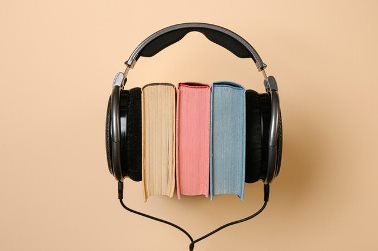